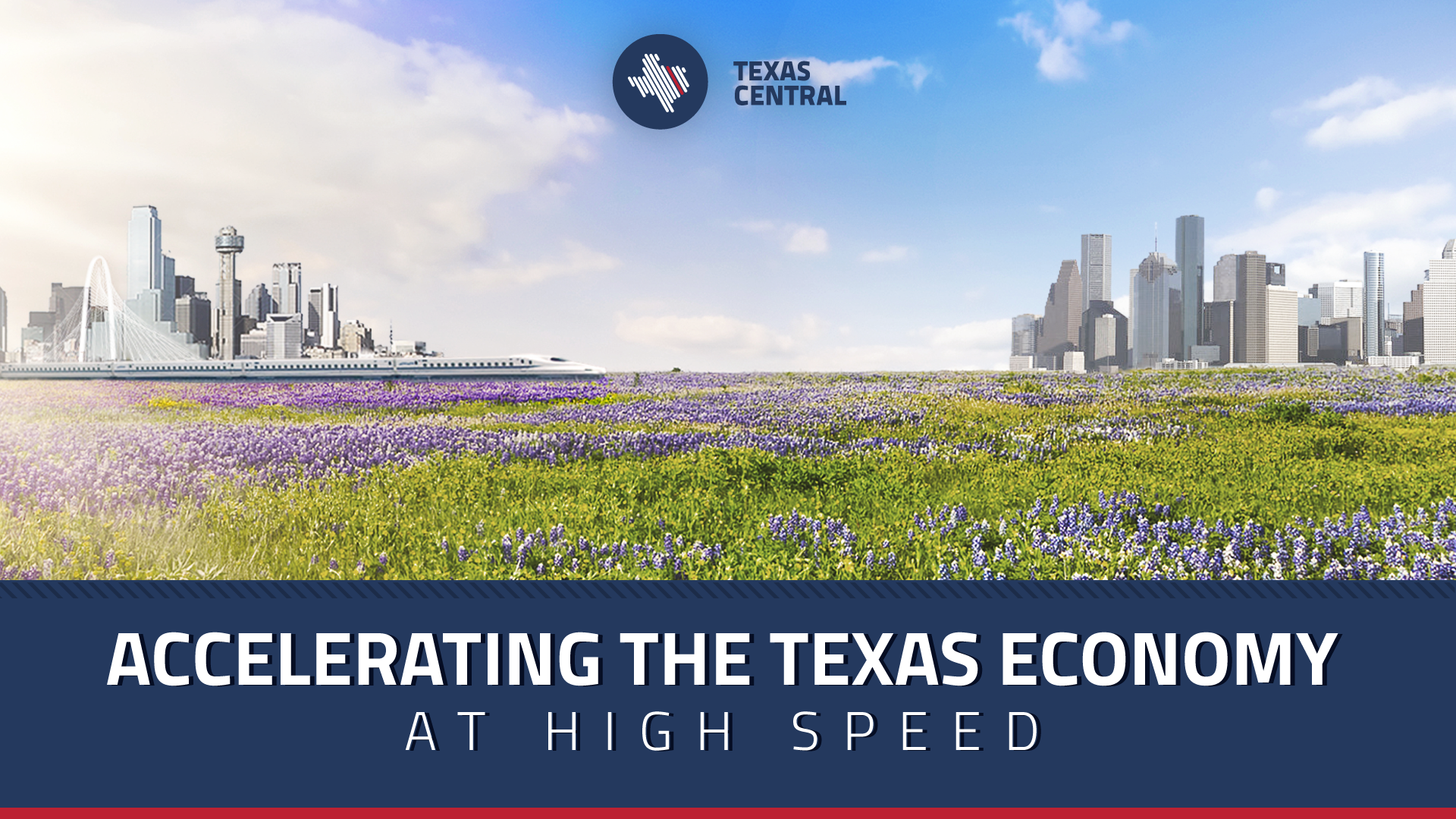 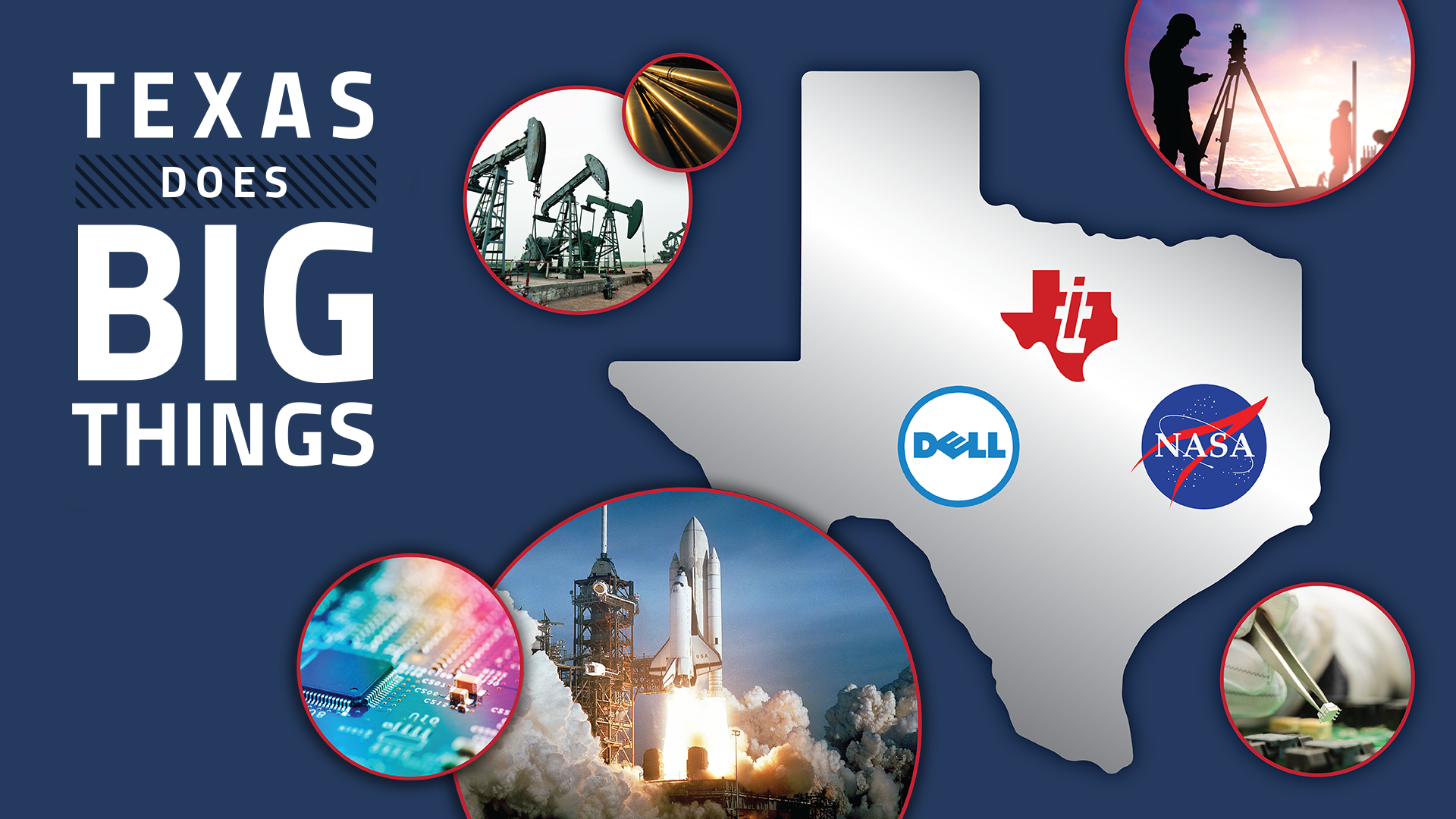 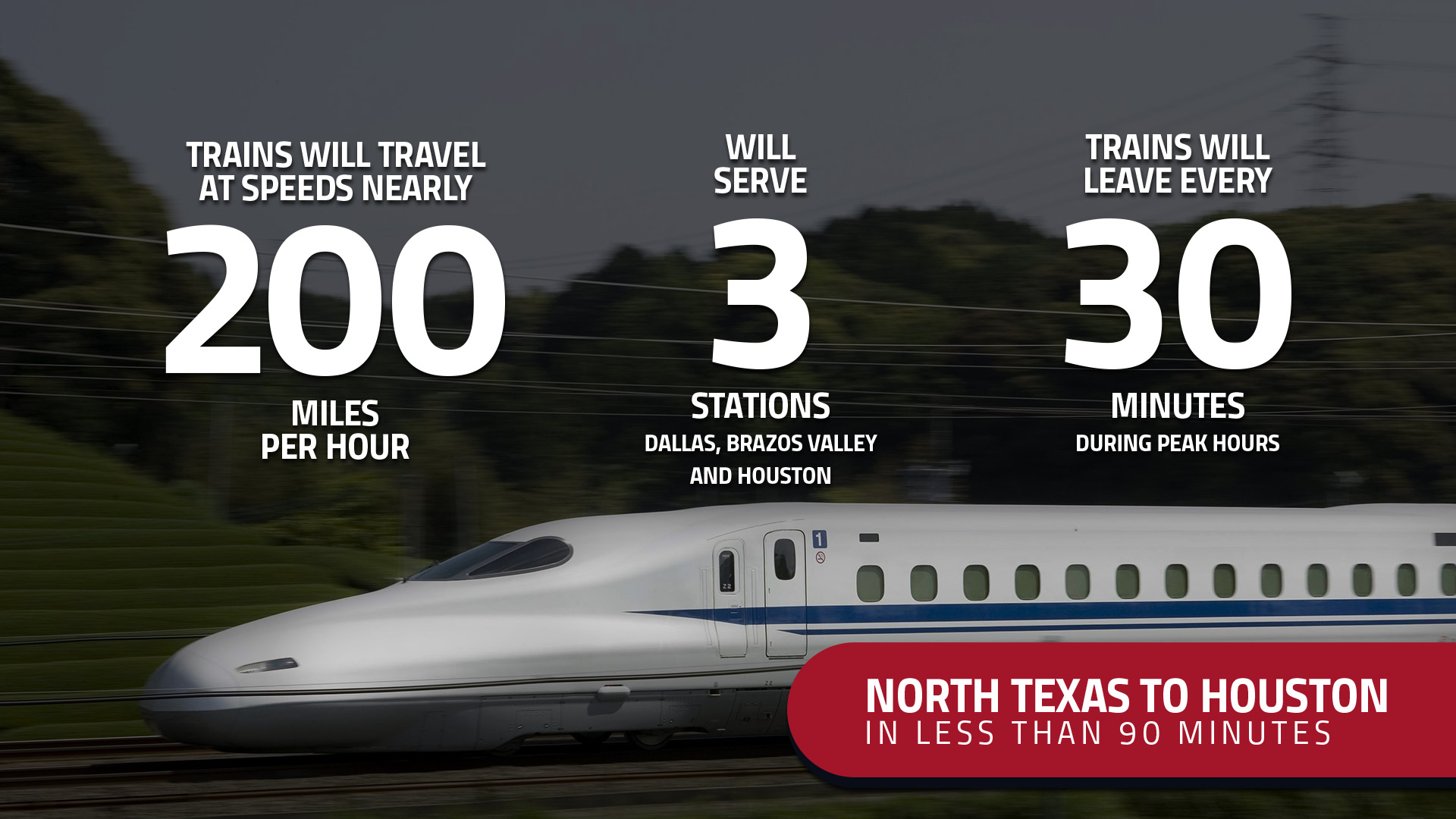 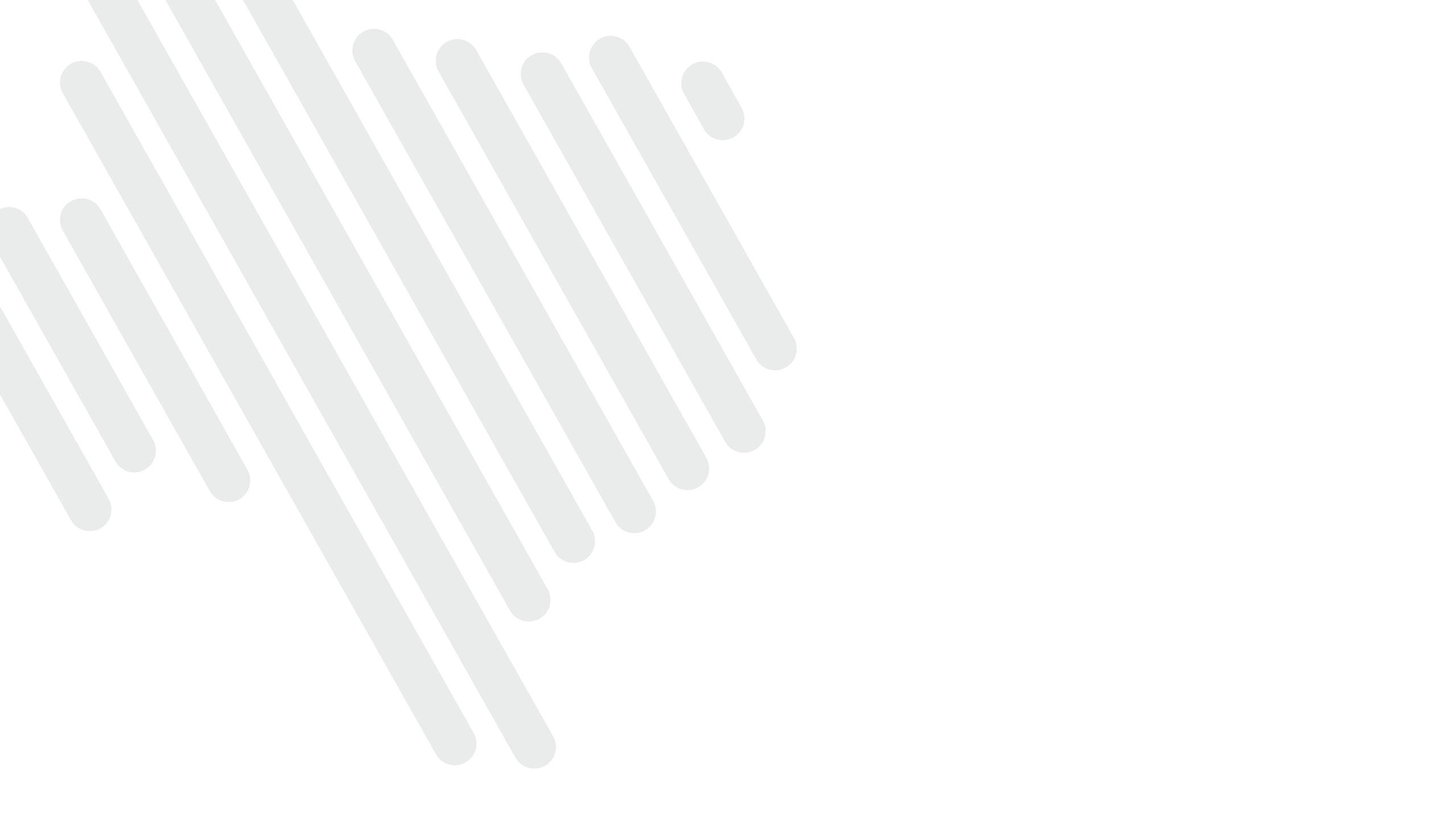 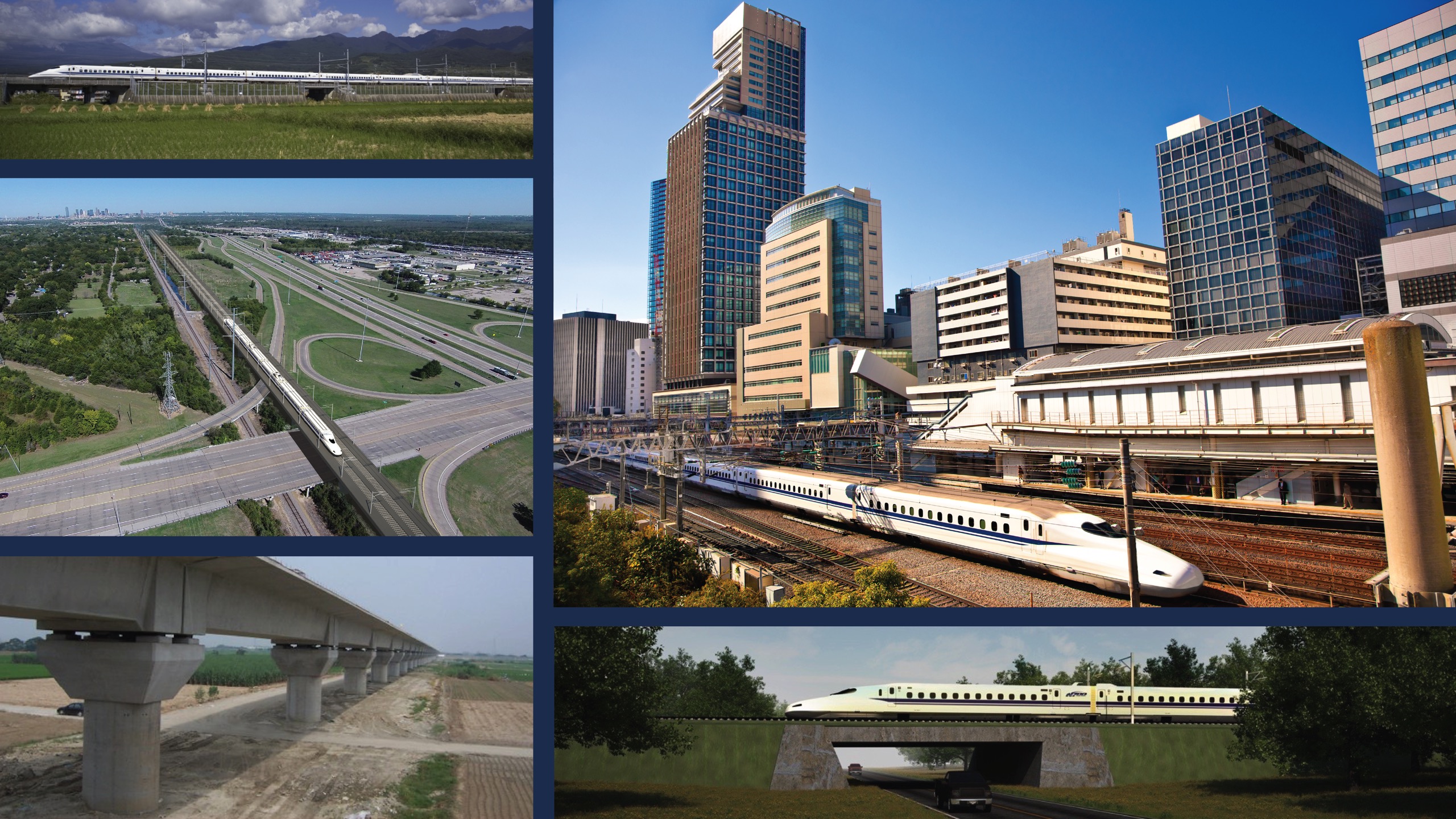 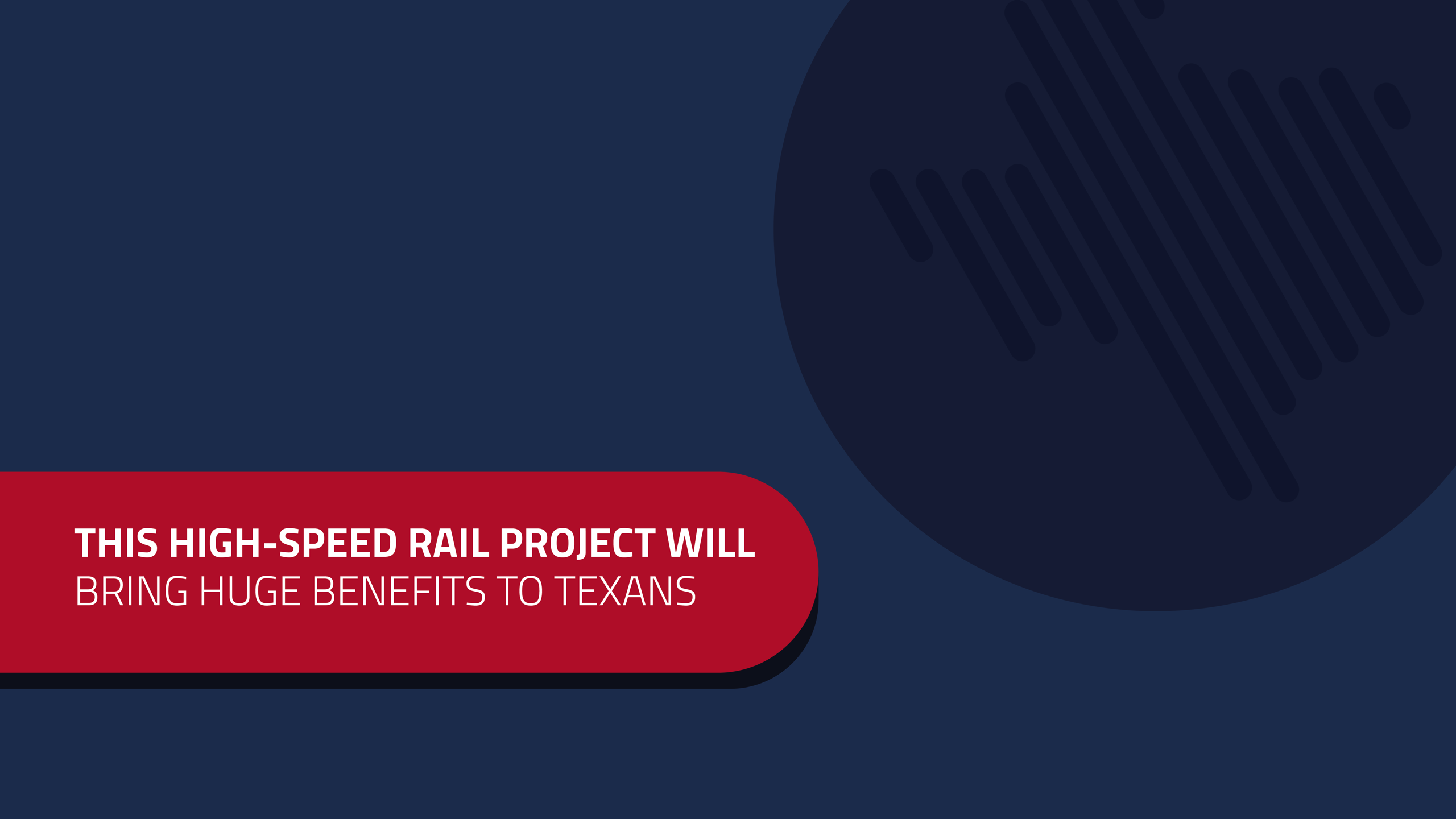 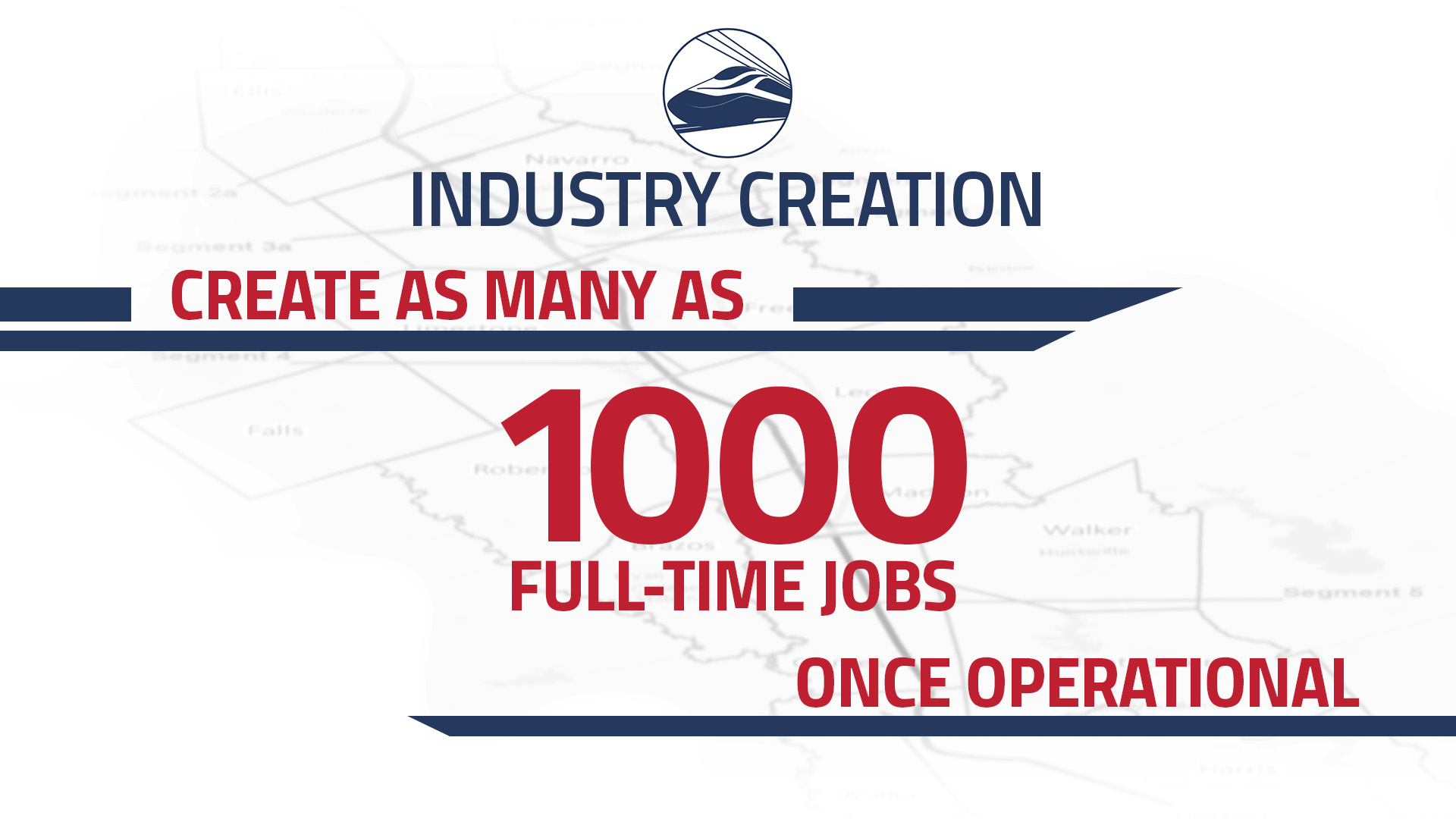 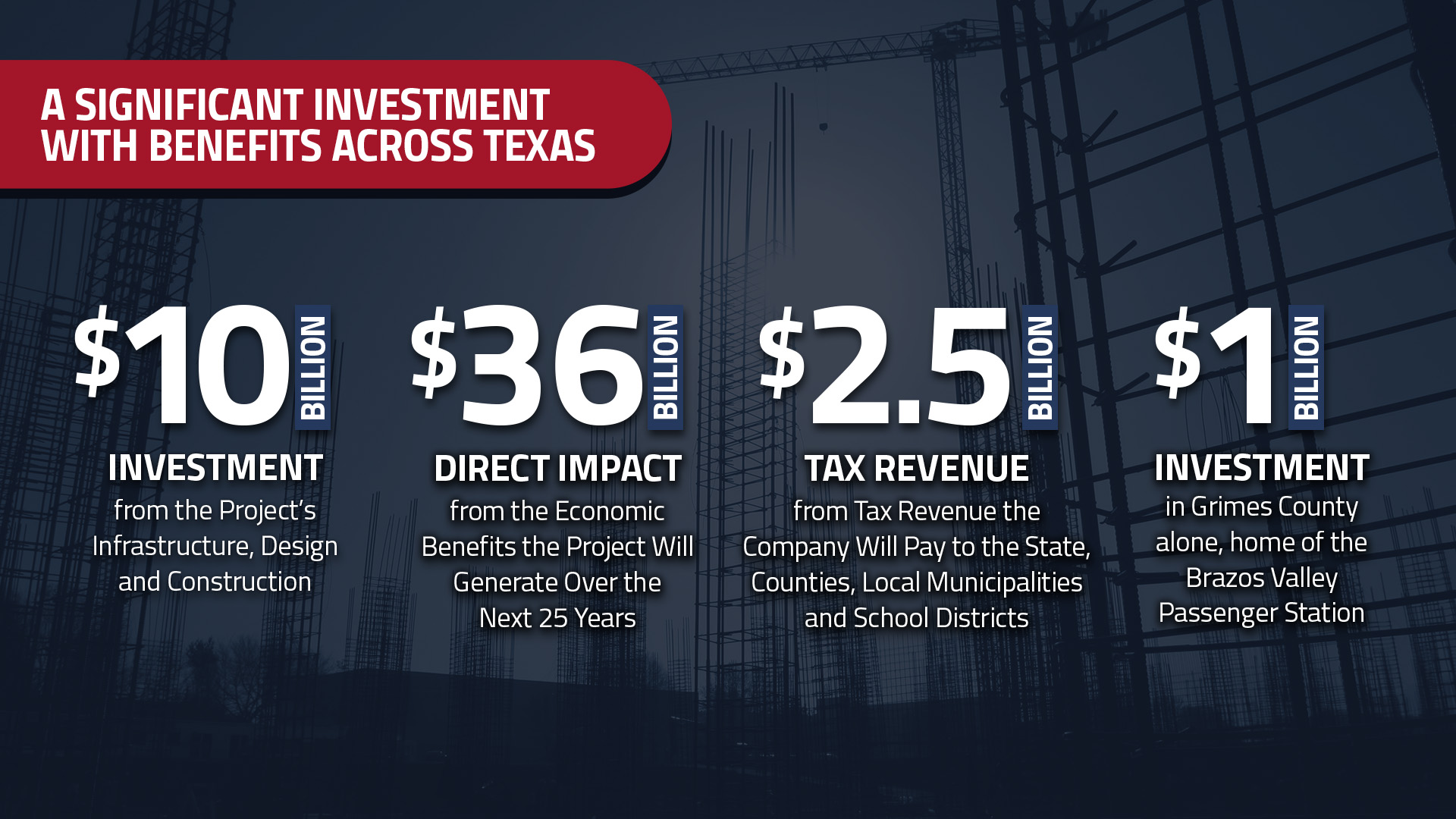 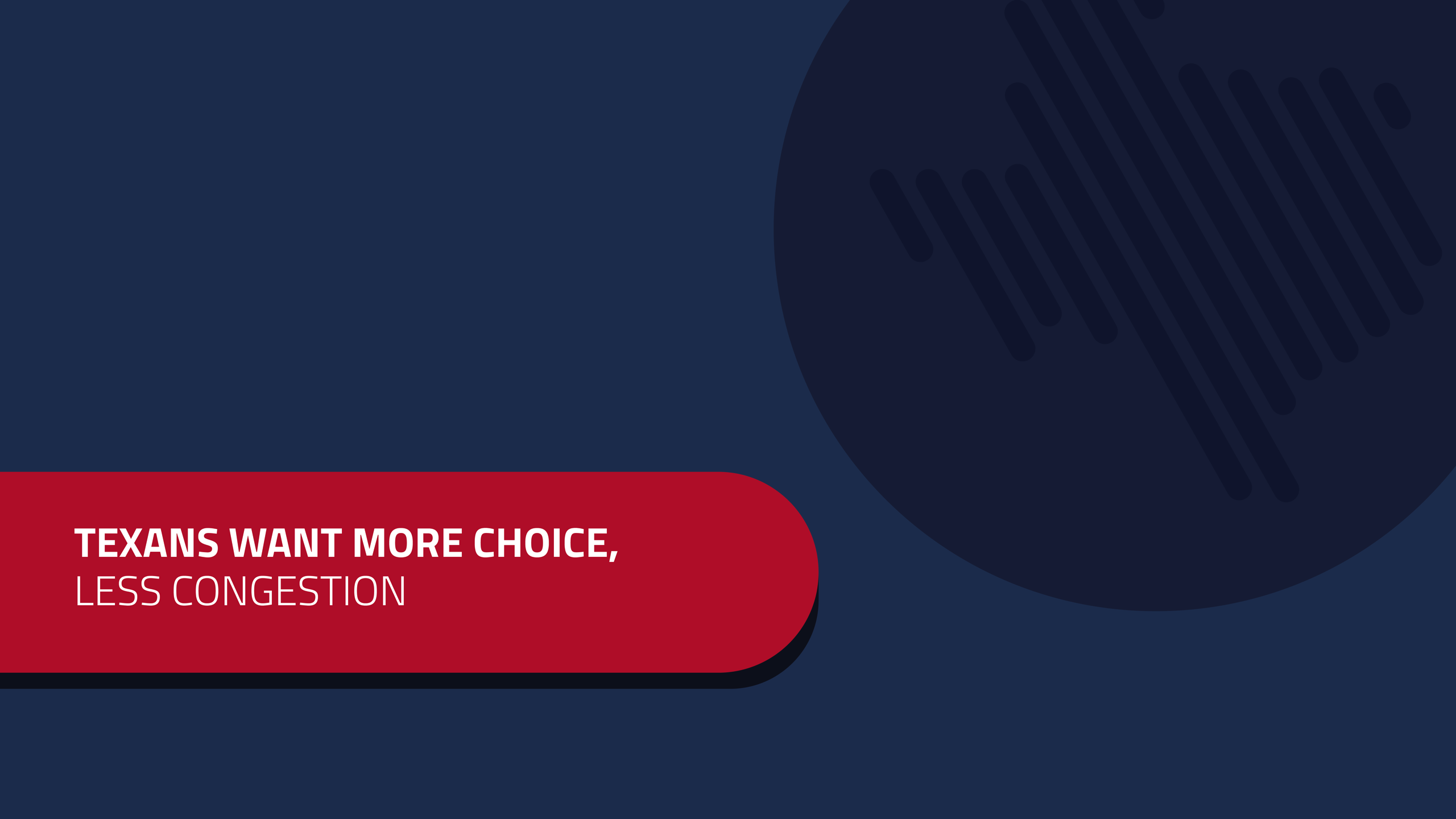 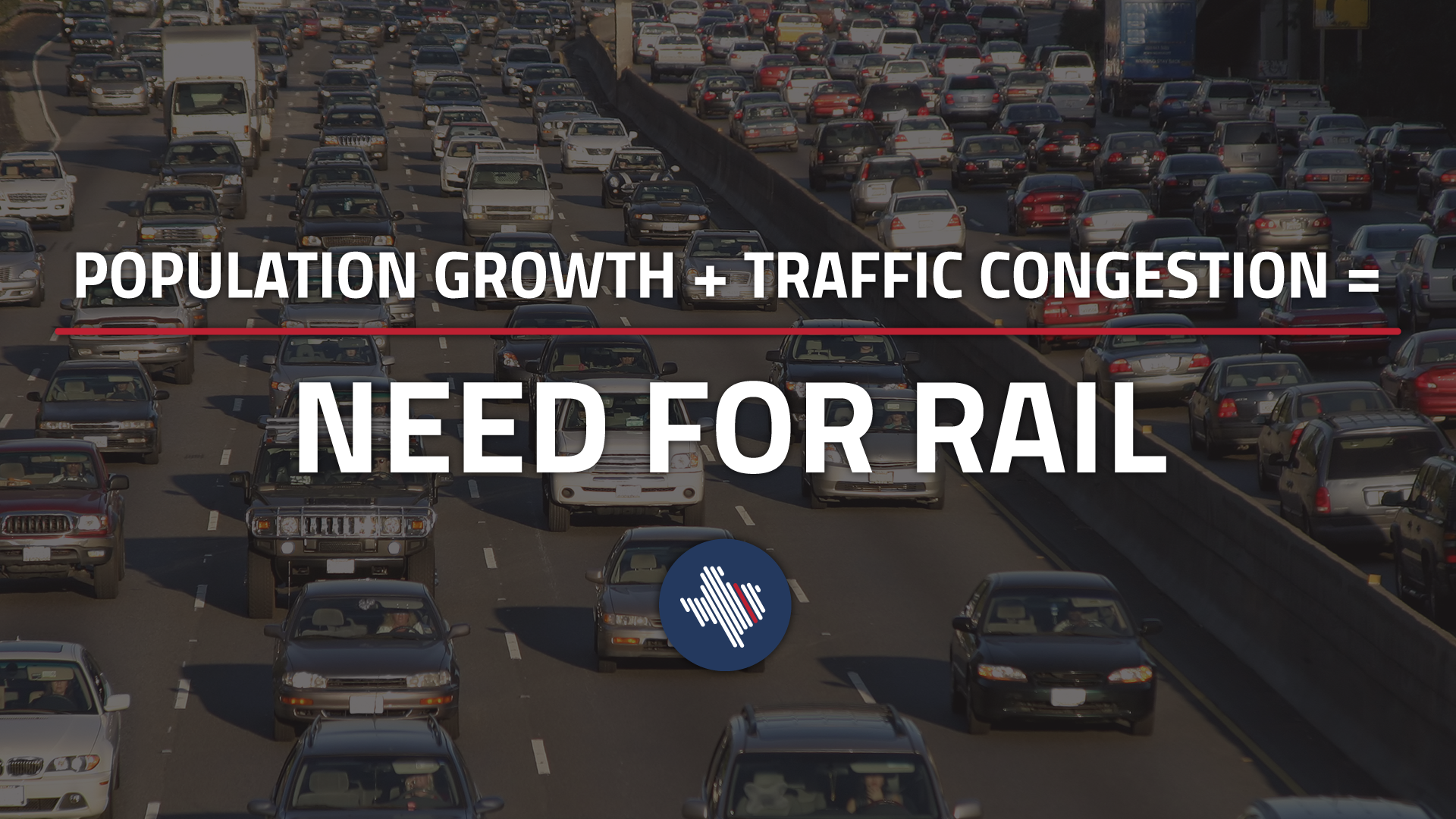 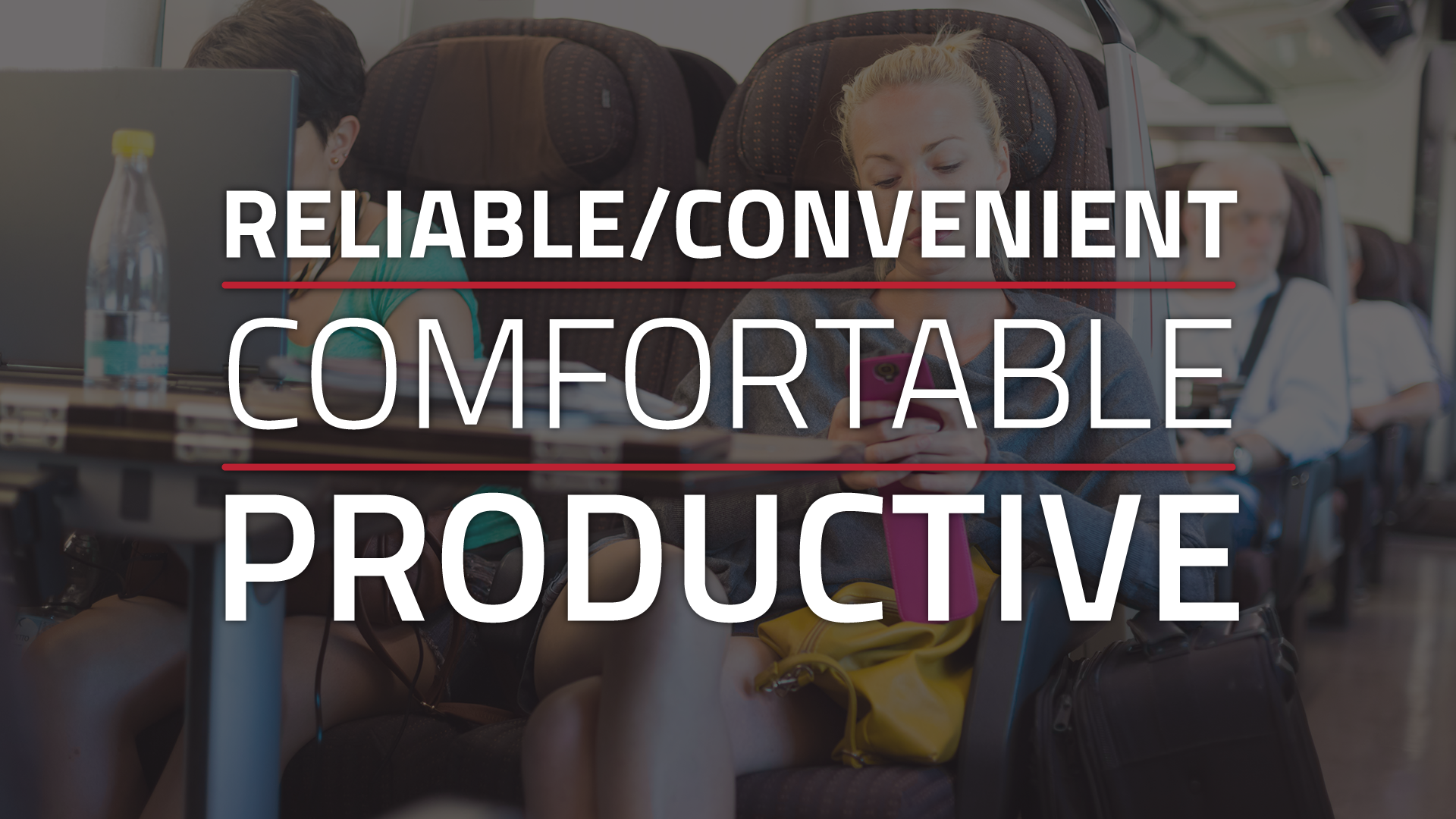 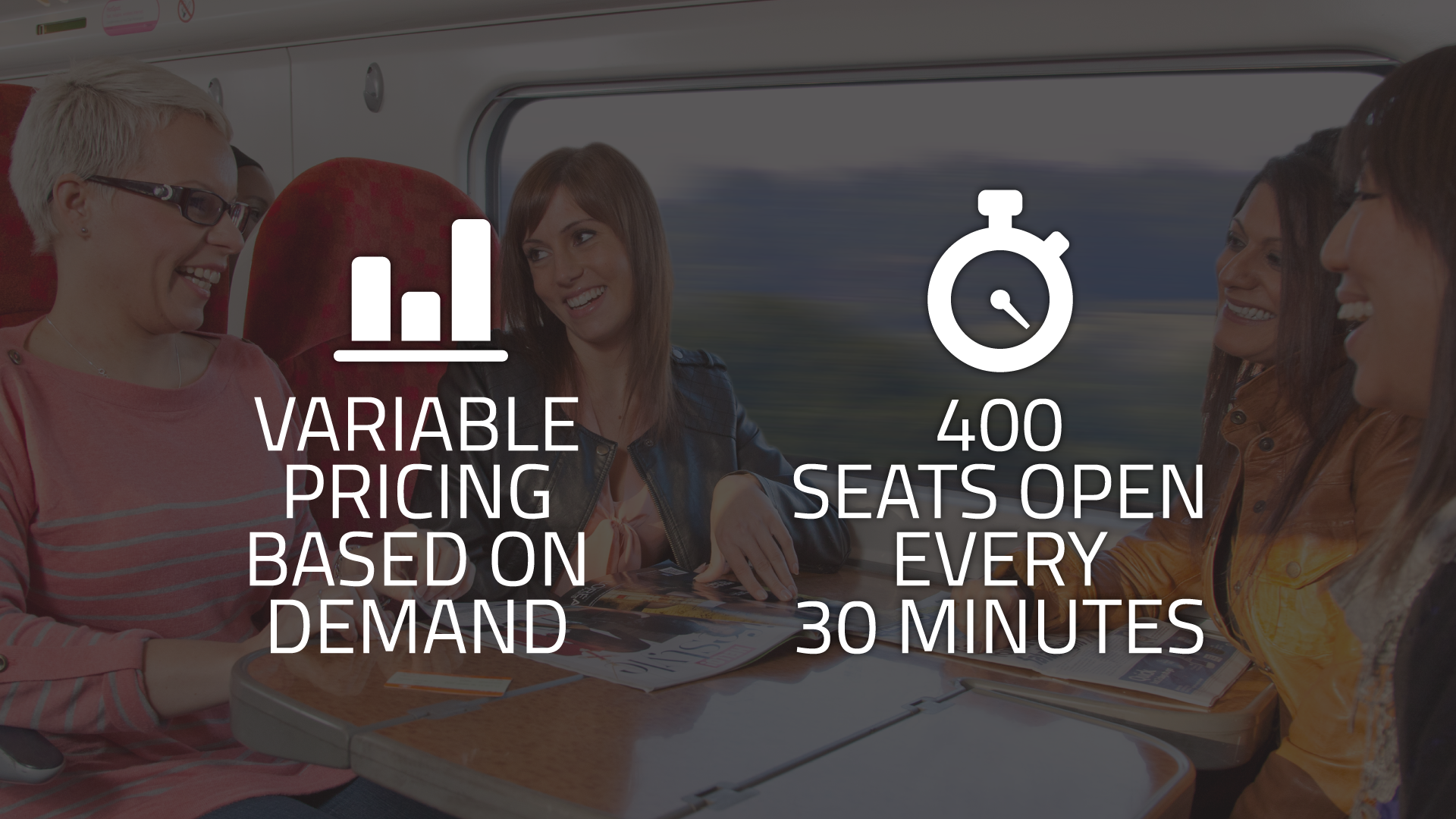 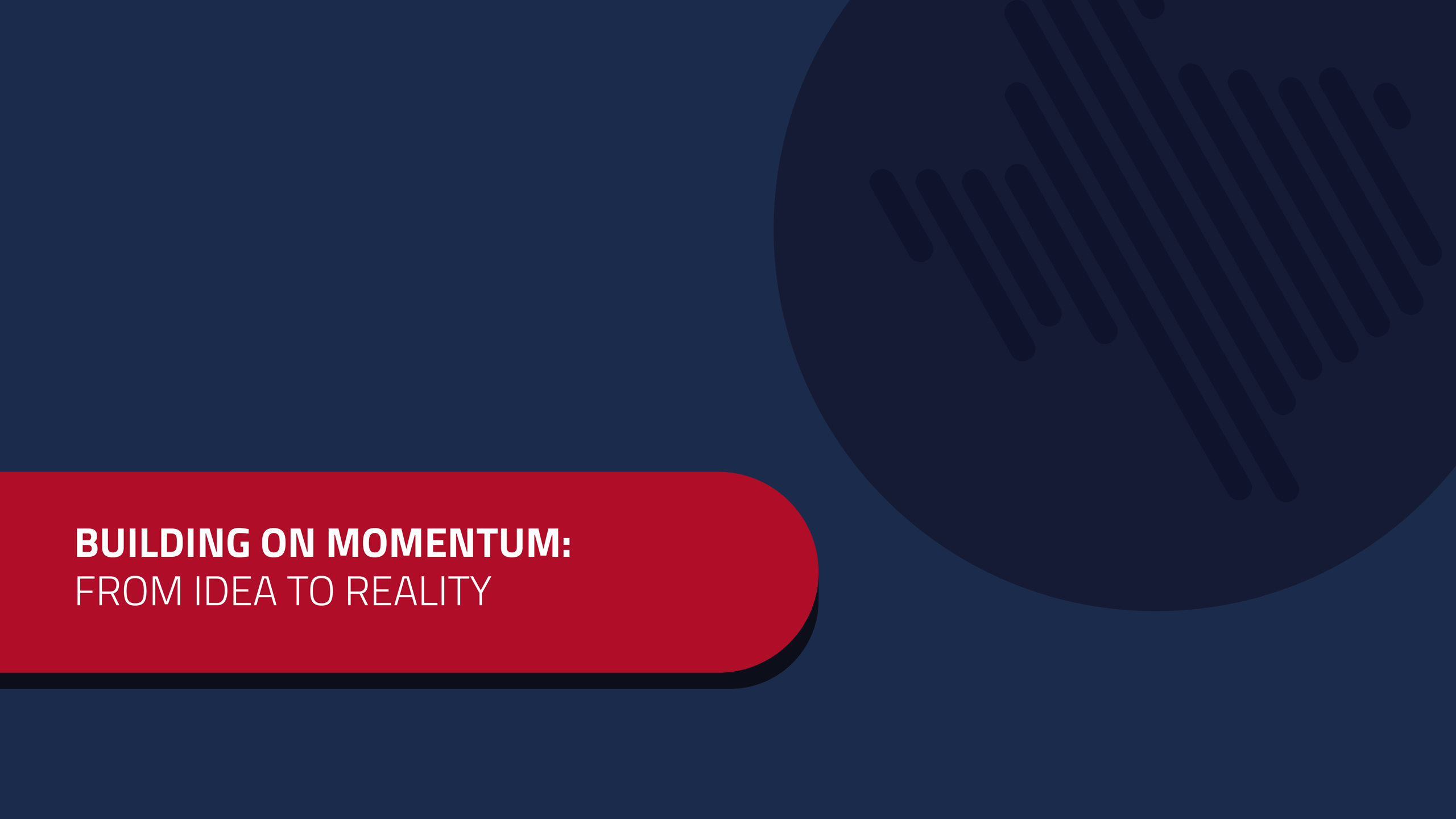 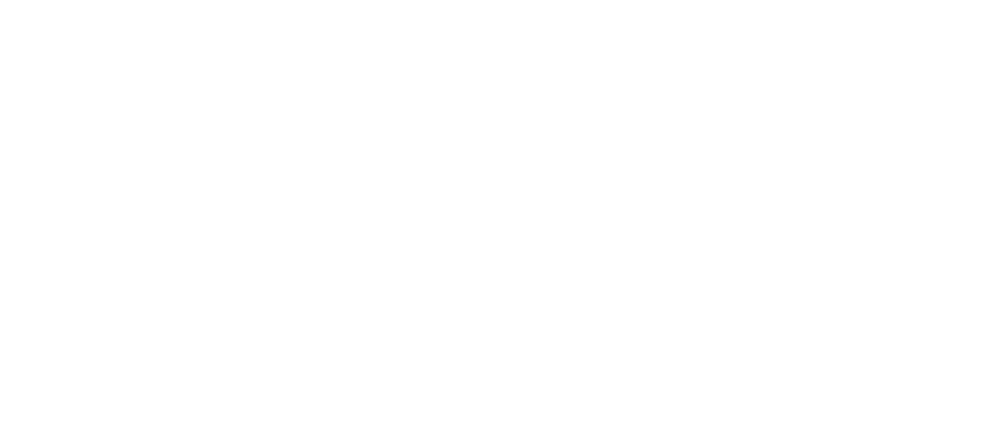 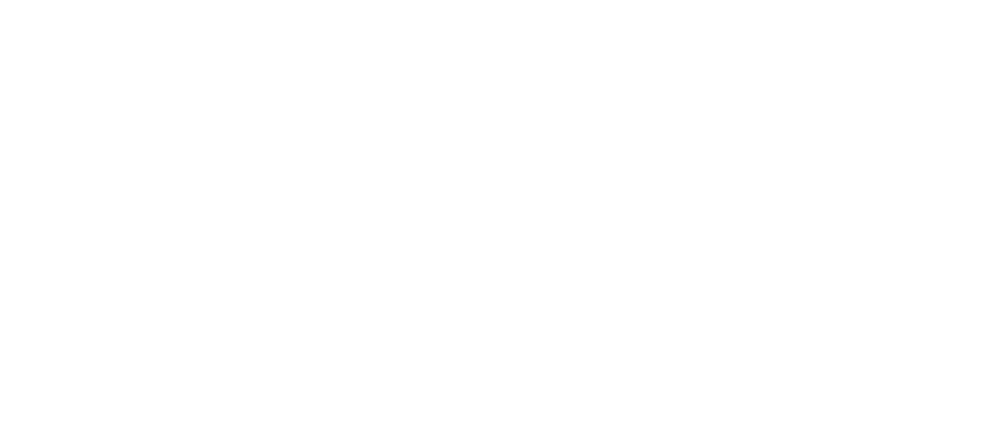 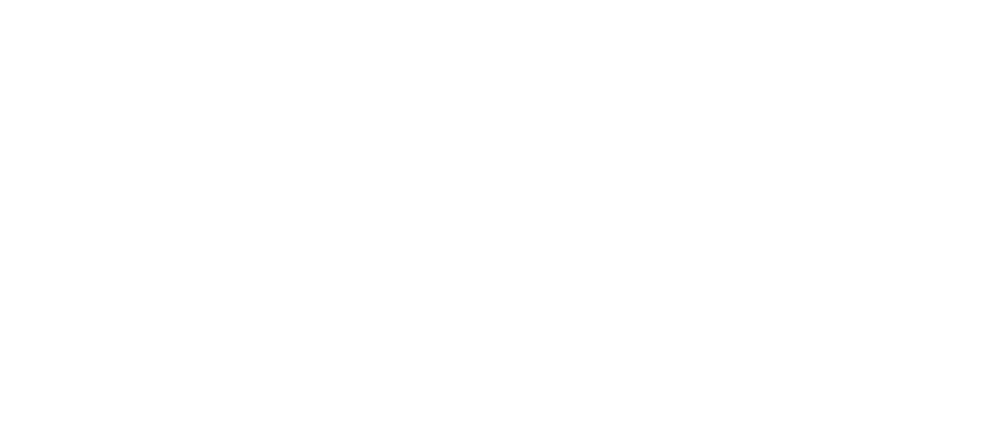 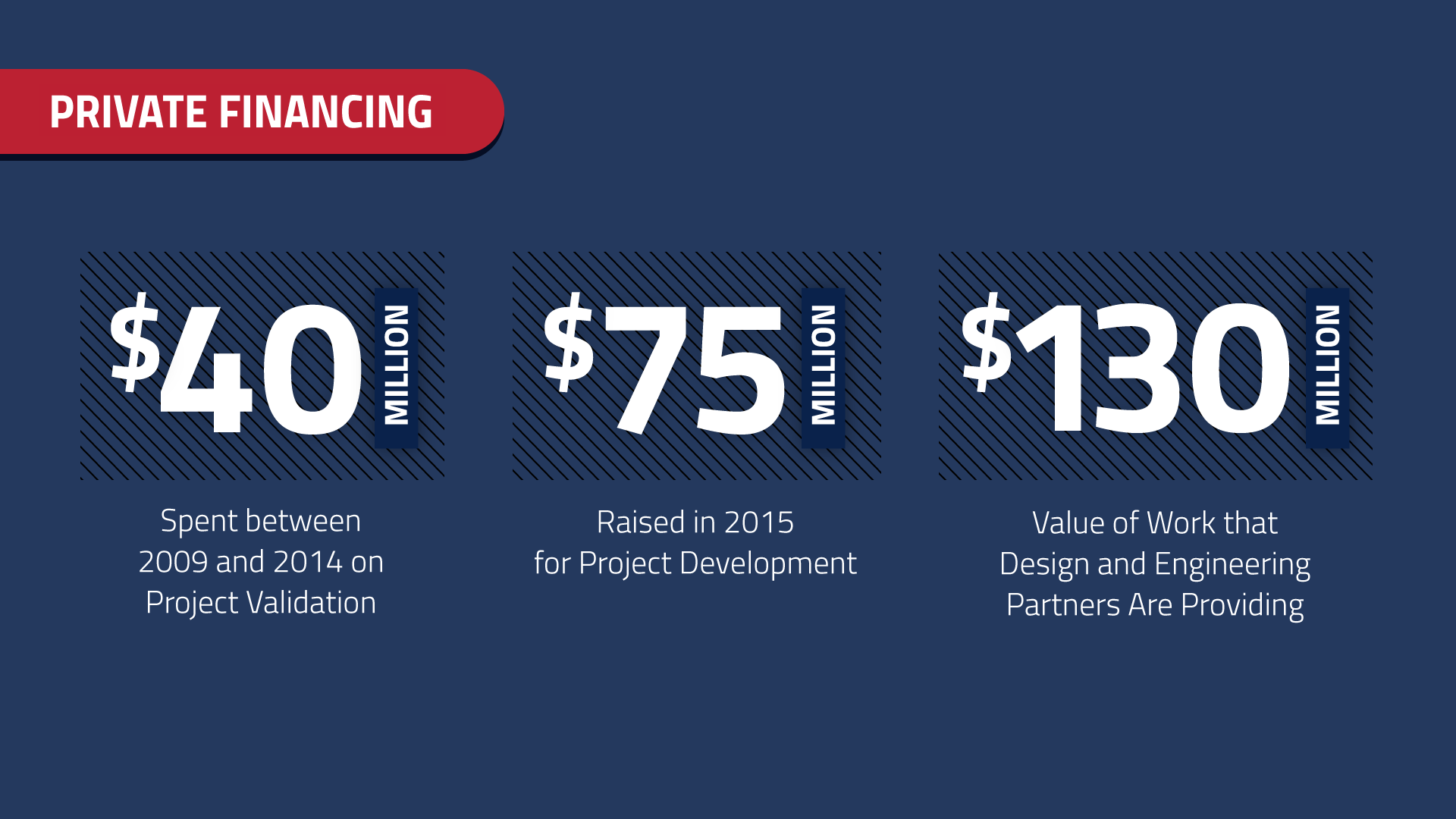 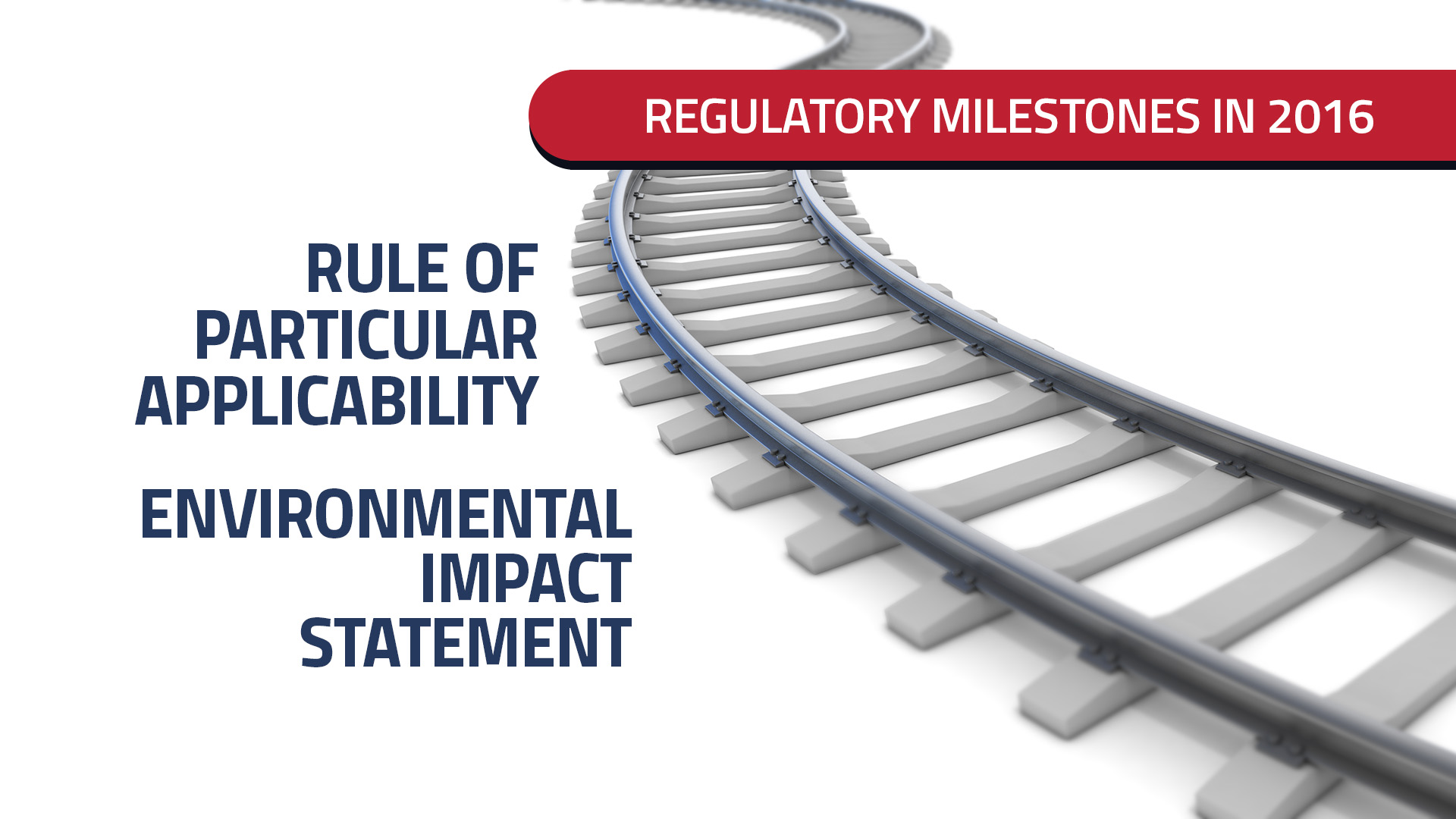 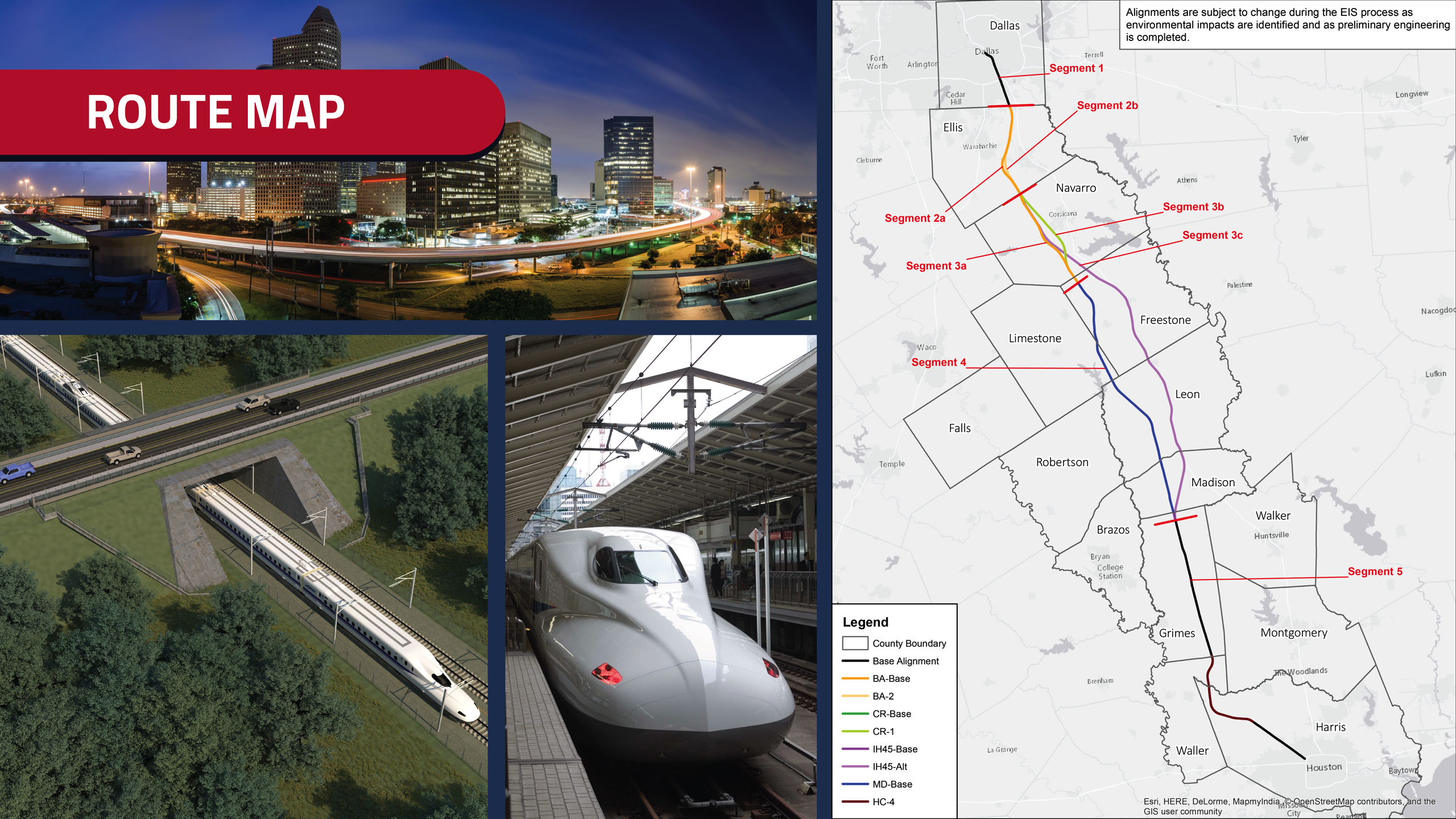 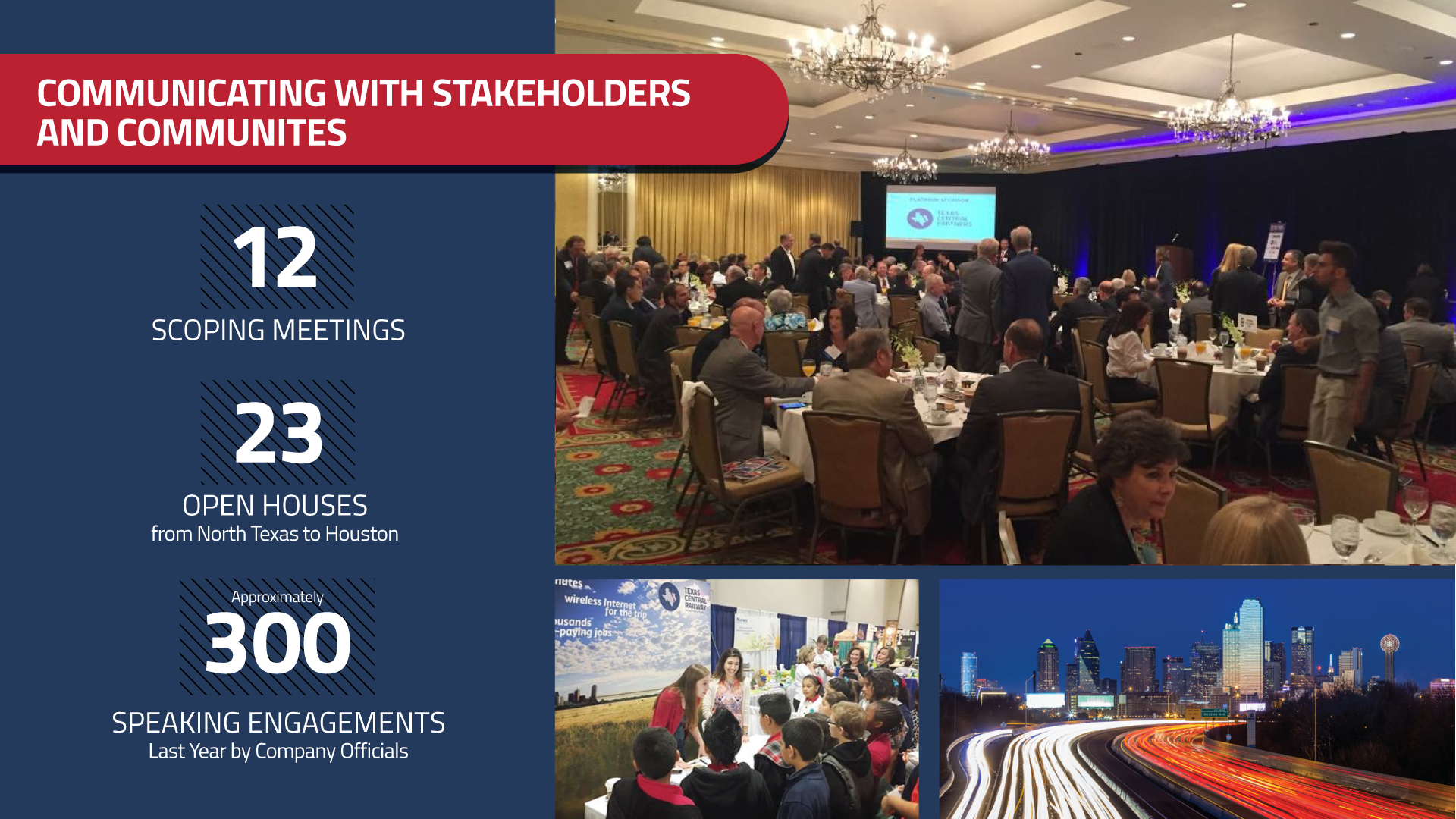 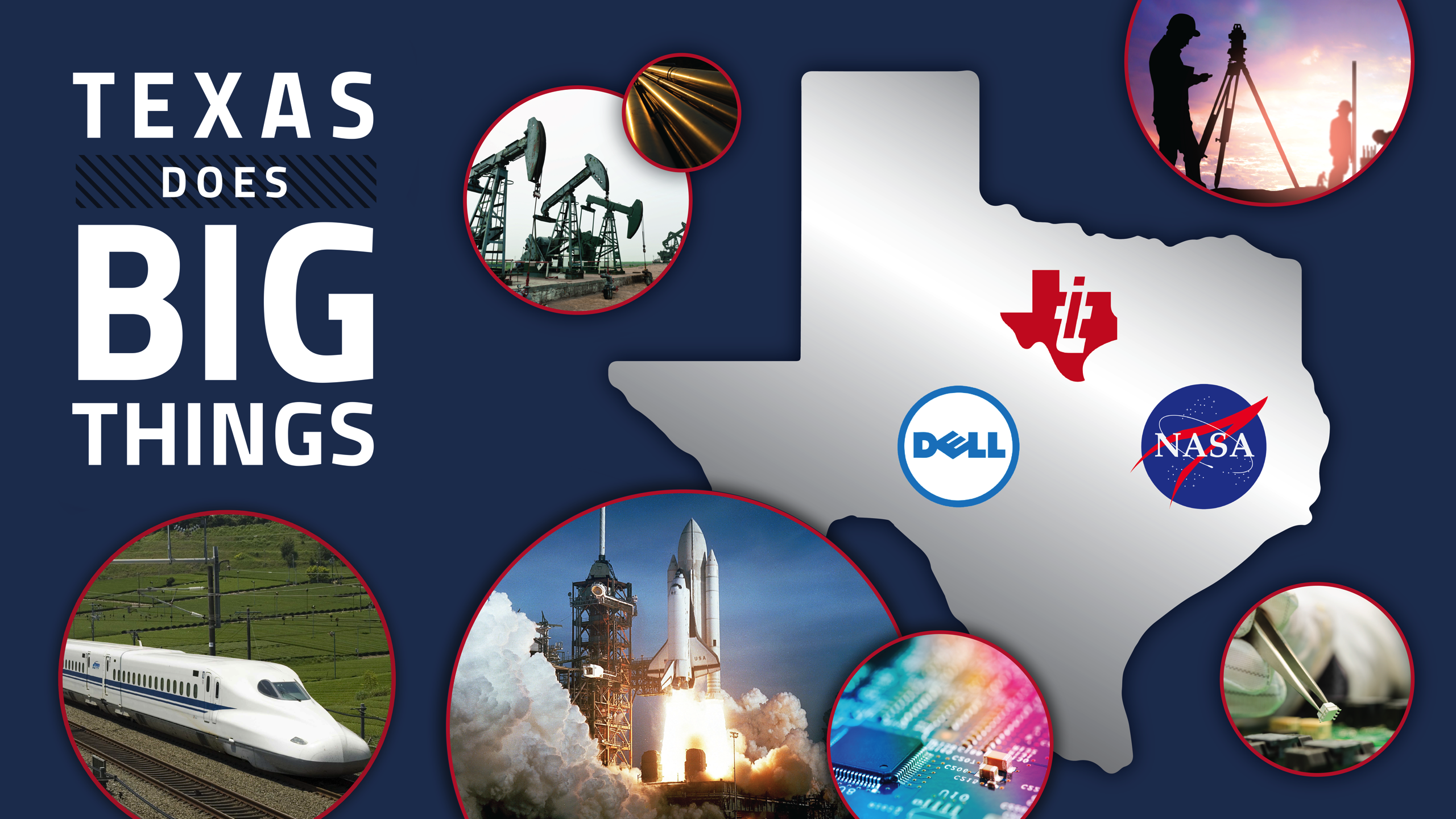 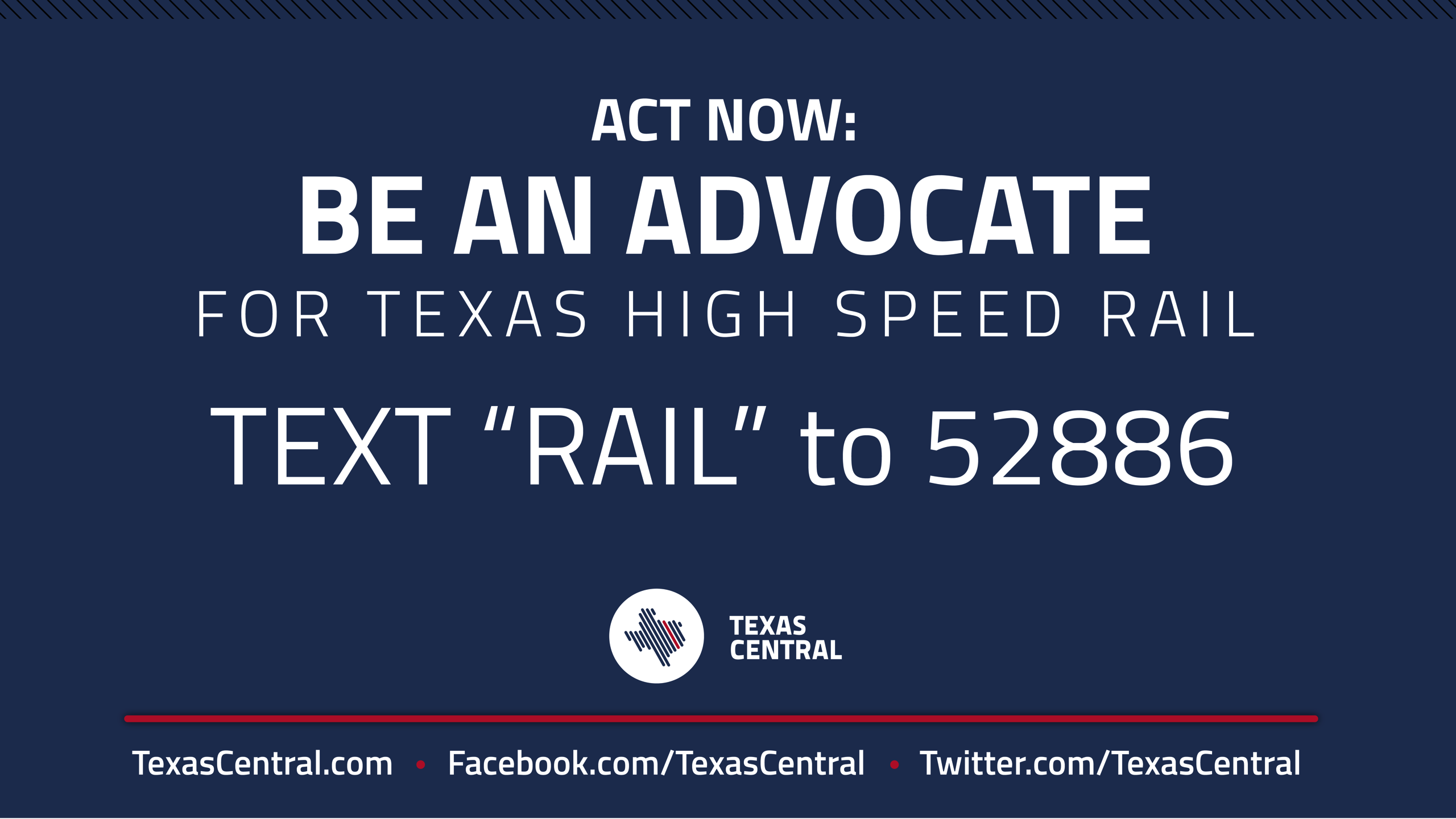 NEXT STEPS
Texas Central will continue conversations with the City of Houston, Harris County, METRO, Gulf Coast Rail District, Houston-Galveston Area Council, and other partners on topics including:

Right of way along Hempstead Road

Station and related economic development at Loop 610 and Highway 290

Connectivity throughout the Houston region